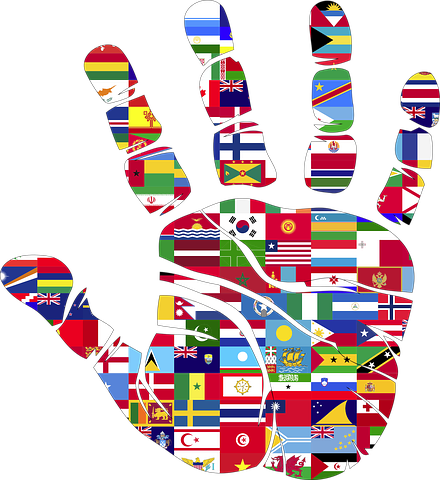 Incitement to Hatred
Faith Quotes
Module 7
“Now this is the command: Do to the doer to make him do.” (Ancient Egyptian Middle Kingdom)

“Repay injury with justice and kindness with kindness." (Confucius)

“What is hateful to you, don’t do to your friend.” (Talmud, Shabat, 31,a)
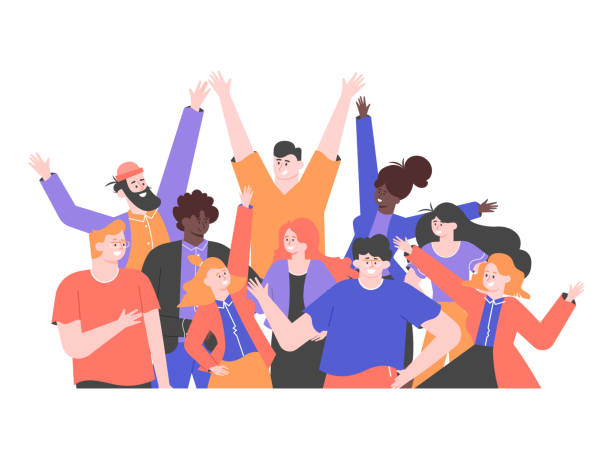 “Whatever words we utter should be chosen with care for people will hear them and be influenced by them for good or ill.” (Buddha)

“By self-control and by making dharma (right conduct) your main focus, treat other as you treat yourself.” (Mahābhārata)

“You shall not take vengeance or bear a grudge against your kinsfolk. Love your neighbor as yourself.” (Leviticus 19:18)
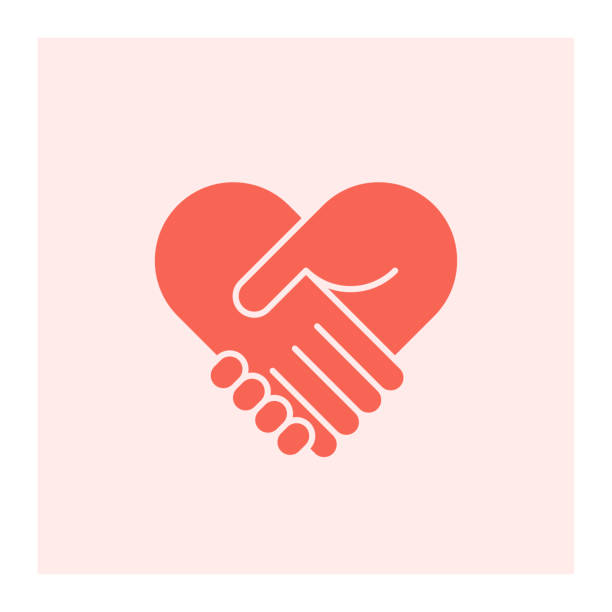 “Therefore all things whatsoever ye would that men should do to you, do ye even so to them: for this is the law and the prophets.” (Matthew 7:12)

“Ascribe not to any soul that which thou wouldst not have ascribed to thee, and say not that which thou doest not.” (Baha’u’llah)
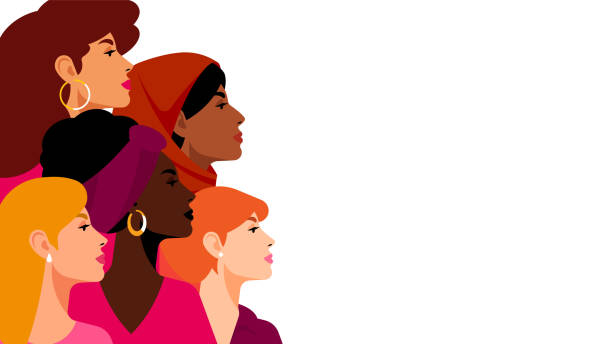